September 2022
IEEE 802.18 RR-TAG2022 September wireless interim agenda
Date: 11–16 September 2022
Authors:
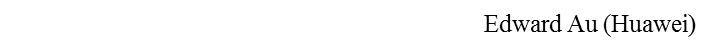 Slide 1
September 2022
Registration is required to attend this meeting
The 2022 September IEEE 802 wireless interim is held mixed mode via a paid registration fee, from 11 September 2022 to 16 September 2022.		

This meeting is part of the IEEE 802 wireless interim.

You must pay the registration fee whether attending in-person or remotely.  If you have not already done so, register at: 
https://web.cvent.com/event/ae5c1e5a-6074-492a-9cd7-16b5ddc15864/ 

If you do not intend to register for this session you must leave this meeting and, if you have logged attendance on IMAT, please email the 802.18 chair or a vice chair to have your attendance cancelled

At conclusion of each of the 802.18 meetings this week, the Webex log and IMAT will be reviewed.  No payment, become deadbeat and lose voting rights in all groups, after 60-day grace.
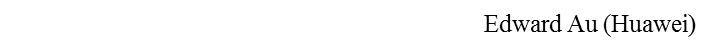 Slide 2
September 2022
Meeting called to order
Officers for the RR-TAG / IEEE 802.18:				
  Chair:  	Edward Au (Huawei)
  Co-Vice-chairs:  	Al Petrick (Skyworks Solutions) and Stuart Kerry (OK-Brit / Self)
  Secretary: 	Amelia Andersdotter (Comcast)
  Program Manager:	Jodi Haasz (IEEE SA)
Ad-hoc chairs for the RR-TAG / IEEE 802.18:				
  IEEE Statement Update on Spectrum (ISUS):  Amelia Andersdotter (Comcast)
  mmWave (mmW):  Rich Kennedy (Unlicensed Spectrum Advocates)
Membership 
  Voters:  47 (8 on LMSC) 
  Nearly Voters:  0
  Aspirant members:  9
RR-TAG Policies and Procedures
  802 LMSC WG P&P
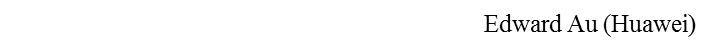 Slide 3
September 2022
IEEE 802 required notices
Affiliation:  https://standards.ieee.org/faqs/affiliation/ 
  Be sure to announce your name, affiliation, employer, and clients the first time you speak. 
Anti-Trust:  https://standards.ieee.org/wp-content/uploads/2022/02/antitrust.pdf 
IEEE 802 WG Policies and Procedures:  http://www.ieee802.org/devdocs.shtml  
Patent & administration:  https://standards.ieee.org/about/sasb/patcom/materials.html  
Copyright notice:  https://standards.ieee.org/faqs/copyrights/#1 
  Call for essential patents & copyright notice: the RR-TAG does not do standards, though all should be aware.
IEEE SA Standards Board Operations Manual:  https://standards.ieee.org/about/policies/opman/
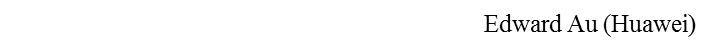 Slide 4
September 2022
Other Guidelines for IEEE WG Meetings
All IEEE SA standards meetings shall be conducted in compliance with all applicable laws, including antitrust and competition laws. 
Don’t discuss the interpretation, validity, or essentiality of patents/patent claims. 
Don’t discuss specific license rates, terms, or conditions.
Relative costs of different technical approaches that include relative costs of patent licensing terms may be discussed in standards development meetings. 
Technical considerations remain the primary focus
Don’t discuss or engage in the fixing of product prices, allocation of customers, or division of sales markets.
Don’t discuss the status or substance of ongoing or threatened litigation.
Don't be silent if inappropriate topics are discussed. Formally object to the discussion immediately.
---------------------------------------------------------------   
For more details, see IEEE SA Standards Board Operations Manual, clause 5.3.10 and Antitrust and Competition Policy: What You Need to Know at https://standards.ieee.org/wp-content/uploads/2022/02/antitrust.pdf   

If you have questions, contact the IEEE SA Standards Board Patent Committee Administrator 
at patcom@ieee.org
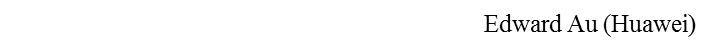 Slide 5
September 2022
Participant behavior in IEEE SA activities is guided by the IEEE Codes of Ethics & Conduct
All participants in IEEE SA activities are expected to adhere to the core principles underlying the:
IEEE Code of Ethics
IEEE Code of Conduct
The core principles of the IEEE Codes of Ethics & Conduct are to:
Uphold the highest standards of integrity, responsible behavior, and ethical and professional conduct
Treat people fairly and with respect, to not engage in harassment, discrimination, or retaliation, and to protect people's privacy.
Avoid injuring others, their property, reputation, or employment by false or malicious action
The most recent versions of these Codes are available at http://www.ieee.org/about/corporate/governance
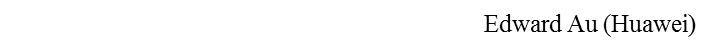 Slide 6
September 2022
Participants in the IEEE SA “individual process” shall act independently of others, including employers
The IEEE SA Standards Board Bylaws require that “participants in the IEEE standards development individual process shall act based on their qualifications and experience”
This means participants:
Shall act & vote based on their personal & independent opinions derived from their expertise, knowledge, and qualifications
Shall not act or vote based on any obligation to or any direction from any other person or organization, including an employer or client, regardless of any  external commitments, agreements, contracts, or orders
Shall not direct the actions or votes of other participants or retaliate against other participants for fulfilling their responsibility to act & vote based on their  personal & independently developed opinions
By participating in standards activities using the “individual process”, you are deemed to accept these requirements; if you are unable to satisfy these requirements then you shall immediately cease any participation (and would ask you to please leave the call or meeting.)
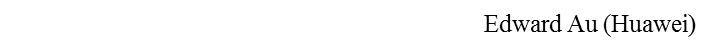 Slide 7
September 2022
IEEE-SA standards activities shall allow the fair & equitable consideration of all viewpoints
The IEEE SA Standards Board Bylaws (clause 5.2.1.3) specifies that “the standards development process shall not be dominated by any single interest category, individual, or organization”
	– 	This means no participant may exercise “authority, leadership, or influence by  reason of superior leverage, strength, or representation to the exclusion of fair  and equitable consideration of other viewpoints” or “to hinder the progress of the  standards development activity”
This rule applies equally to those participating in a standards development project and to that project’s leadership group
Any person who reasonably suspects that dominance is occurring in a standards development project is encouraged to bring the issue to the attention of the Standards Committee or the project’s IEEE SA Program Manager
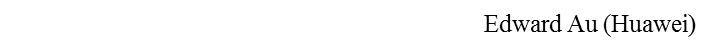 Slide 8
September 2022
Housekeeping reminder (1)
Meeting reminders:
IMAT is used for this session
https://imat.ieee.org/my-site/home
YOU MUST PAY the registration fee in order to attend and to receive attendance credit
Please ensure that the following information is listed correctly when joining the call: “FIRST NAME LAST NAME, Affiliation” (e.g., Stuart Kerry, OK-Brit; Self)
Remember to state your name and affiliation the FIRST TIME you speak
When you want to be on the queue, please type “Q” or “q” in the chat window
Remember to mute when not speaking, thank you
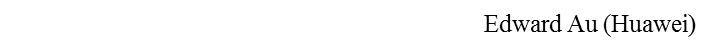 Slide 9
September 2022
Housekeeping reminder (2)
Meeting logistics:  Mixed-mode meeting
In person:   
The meeting room is Waikoloa 3, Hilton Waikoloa Village
Must join the meeting via Webex for queue and voting management (see below) with audio and video disabled.
Remote:  
Join the meeting via Webex with video disabled. 
Set your audio as “Music mode”.  See slide 17 of the mixed-mode meeting AV training for details.
Call-in info 
Available at 18-16/0038r26 or Google Calendar

Queue and voting management
Regardless of your participation type, 
when you want to be on the queue for comment, please type “Q” or “q” in the Webex chat window 
please cast your vote for any straw poll or motion using Webex
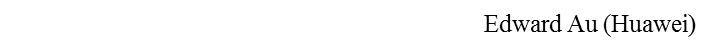 Slide 10
September 2022
Meeting at a glance
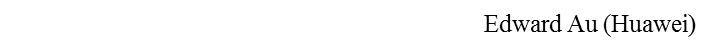 Slide 11
September 2022
Tuesday AM2, 13 September 2022, Agenda
Meeting called to order
Administrative items (IEEE 802 and IEEE SA required notices)
Housekeeping reminder
Meeting at a glance
Review and approve agenda
Review and approve the meeting minutes of the 2022 May wireless interim
Progress since the 2022 July plenary
Discussion and Motion:  Report from the mmWave ad-hoc
Status of ongoing consultations
Any other business
Recess until Thursday AM1, 15 September 2022
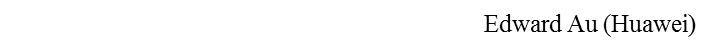 Slide 12
September 2022
Administrative motions
Motion #1 (Internal):  To approve the agenda as presented on the previous slide.
Moved:
Seconded:
Discussion:
Vote:

Motion #2 (Internal):  To approve the meeting minutes of the RR-TAG 2022 May wireless interim session as shown in the document 18-22/0076r1, with editorial privilege for the 802.18 Chair. 
Moved:
Seconded:
Discussion:
Vote:
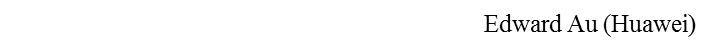 Slide 13
September 2022
Progress since the 2022 July plenary
Chair’s opening report:  18-22/0091
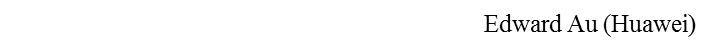 Slide 14
September 2022
Report from the mmWave ad-hoc
Presented by Rich Kennedy (mmWave ad-hoc chair)

Motion #3 (External): Move to approve forwarding the document 11-22/1398r4 to the IEEE 802.11 Ultra High Reliability Study Group for presentation and discussion. 
Moved:
Seconded:
Discussion:
Attendees:
Voters (present):
Vote:  
Remarks:  Straw poll results conducted on the 7 September 2022 ad-hoc call:  7 Yes, 0 No, 2 Abstain, 1 Do not vote
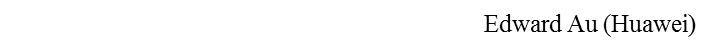 Slide 15
September 2022
Status of ongoing consultations
Tracking document:  18-22/0035r34
Pending for interested members to prepare response in the order of internal deadline for the next three weeks:
Internal deadline on 15 September 2022:
UK Ofcom:  Call for input: UK preparations for the World Radiocommunication Conference 2023 (WRC-23)
Japan MIC:  Call for opinions on the frequency restructuring action plan (FY2022 version)
Internal deadline on 29  September 2022:
Norway Nkom:  Hearing on proposals for changes to the free use regulations
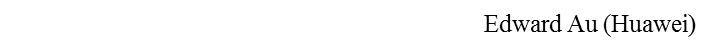 Slide 16
September 2022
Any other business
Anything?
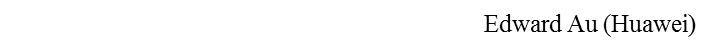 Slide 17
September 2022
Recess until Thursday AM1, 15 September 2022
Next meeting slot:
Thursday AM1, 08:00 ET to 10:00 Hawaii Time, 15 September 2022
Call in info is available at 22-16/0038r26 or Google Calendar
Recess:
Any objection to recess?  
Recess at
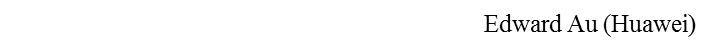 Slide 18
September 2022
Thursday AM1, 15 September 2022 Agenda
Meeting called to order
Administrative items (IEEE 802 and IEEE SA required notices)
Housekeeping reminder
Review and approve agenda
Discussion and Motion:  Response to UK Ofcom’s consultation
Follow-up on the IEEE SA policy statement
General discussion items
Reminder:  Meeting and hotel reservation for the 2022 November Plenary 
Reminder:  Future meetings and Webex meeting invite
Any other business
Adjourn
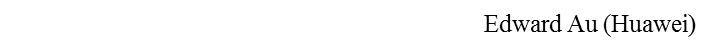 Slide 19
September 2022
Administrative motion
Motion #4 (Internal):  To approve the agenda as presented on the previous slide.
Moved:
Seconded:
Discussion:
Vote:
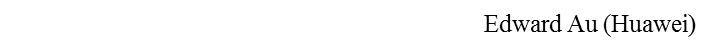 Slide 20
September 2022
UK Ofcom’s consultation (1)
Consultation “Call for input: UK preparations for the World Radiocommunication Conference 2023 (WRC-23)”
Publication date:  24 June 2022
Closing date for response:  29 September 2022 
Internal 802.18 deadline to allow for 10 day EC ballot:  15 September 2022 
For details, please visit
https://www.ofcom.org.uk/consultations-and-statements/category-1/call-for-input-uk-preparations-for-wrc23 
Proposed IEEE 802 response
TBD
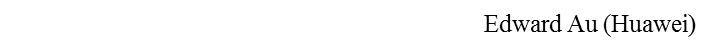 Slide 21
September 2022
UK Ofcom’s consultation (2)
Motion #5 (External):  Move to approve document 18-22/0XXXrX [Placeholder] in response to UK Ofcom’s consultation “Call for input: UK preparations for the World Radiocommunication Conference 2023 (WRC-23)” for review and approval by the IEEE LMSC (802 EC) for submission to UK Ofcom by the response deadline. The IEEE 802.18 Chair is authorized to make editorial changes as necessary.
Moved:
Seconded:
Discussion:
Attendees:
Voters (present):
Result:
Remarks:
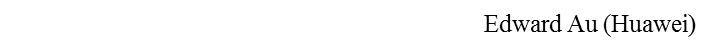 Slide 22
September 2022
Follow-up on the IEEE SA policy statement
Chair’s report to IEEE 802 LMSC on 6 September 2022:  EC-22/0181r0
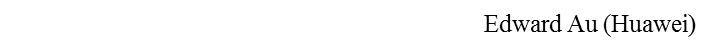 Slide 23
September 2022
General discussion items (1)
EU
ETSI BRAN
CEPT
UK Ofcom
Other countries/regions
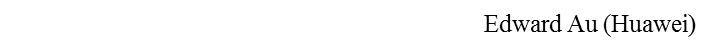 Slide 24
September 2022
General discussion items (2)
Americas
USA FCC
The September Open Commission Meeting is scheduled at 10:30am ET on 29 September 2022.
Canada ISED and Canada RABC
Other countries/regions
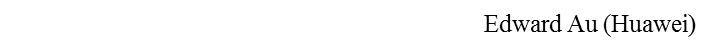 Slide 25
September 2022
General discussion items (3)
Asia Pacific
APT
Future meetings of interest:
The 30th Meeting of APT Wireless Group (AWG-30) is scheduled as a hybrid event from 5 to 9 September 2022, in Bangkok, Thailand.
Other countries/regions
Australia ACMA
Outcome of the 5-year spectrum outlook published following the consultation in the early of this year.
Japan MIC
On 2 September 2022, the regulation to enable LPI and VLP in the 5925~6425 MHz frequency band became effective.
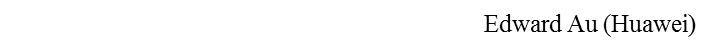 Slide 26
September 2022
General discussion items (4)
Other countries and regions
ITU-R
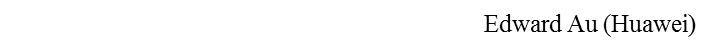 Slide 27
September 2022
Meeting and hotel reservation for the 2022 November plenary (1)
Meeting reservation begins on 5 August 2022
https://cvent.me/0Vk4Qq
Registration fee
Early Registration until Friday, 16 September 2022
US$600.00
Standard Registration until Monday, 31 October 2022
US$800.00
Late Registration after Monday, 31 October 2022
US$1000.00
Cancellation policy
Until 16 September 2022, cancellations will not incur a cancellation fee
After 16 September 2022 until 31 October 2022, cancellations will incur a US$150.00 cancellation fee
After 31 October 2022, cancellations will not receive any refund
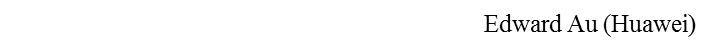 Slide 28
September 2022
Meeting and hotel reservation for the 2022 November plenary (2)
Hotel reservation begins on 5 August 2022
https://www.marriott.com/event-reservations/reservation-link.mi?id=1657872654535&key=GRP&app=resvlink 
Cut off date:
Early Bird: 6:00 PM Bangkok local time 19 October 2022.
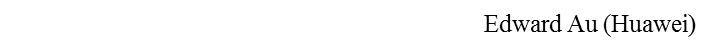 Slide 29
September 2022
Future RR-TAG meetings and Webex meeting invite (1)
*Call in info is also available at 18-16/0038r26 and the 802.18 Google Calendar
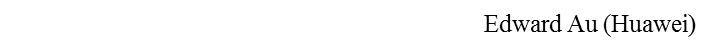 Slide 30
September 2022
Future ad-hoc meetings and Webex meeting invite (2)
*Call in info is also available at 18-16/0038r26 and the 802.18 Google Calendar
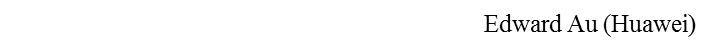 Slide 31
September 2022
Any other business
Anything?
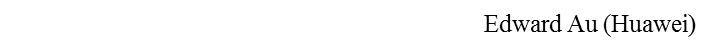 Slide 32
September 2022
Adjourn
Any objection to adjourn? 
Adjourn at
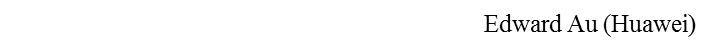 Slide 33